PRZEWODNICZĄCY I RADA DYSCYPLINY NAUKOWEJ 
„NAUKI O BEZPIECZEŃSTWIE” 
WOJSKOWEJ AKADEMII TECHNICZNEJ
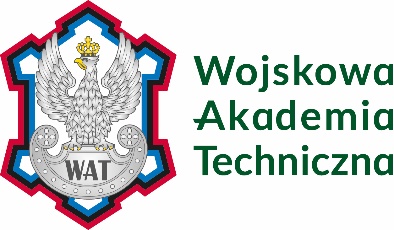 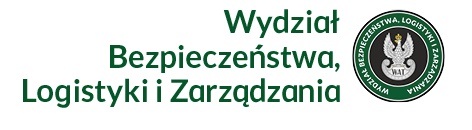 Zawiadamiają, że w dniu 10 stycznia 2025 r. o godz. 10:00 w sali konferencyjnej 
Biblioteki Głównej WAT nr 7-8 (ul. gen. S. Kaliskiego 19, 00-908 Warszawa) 
odbędzie się
KOLOKWIUM HABILITACYJNE
dr. Marcina STRZELCA
Osiągnięcie naukowe nt.:

 „Optymalizacja systemu budowania kompetencji kadry Służby Więziennej w zakresie bezpieczeństwa publicznego”